CS-Wiskunde A 2019-II
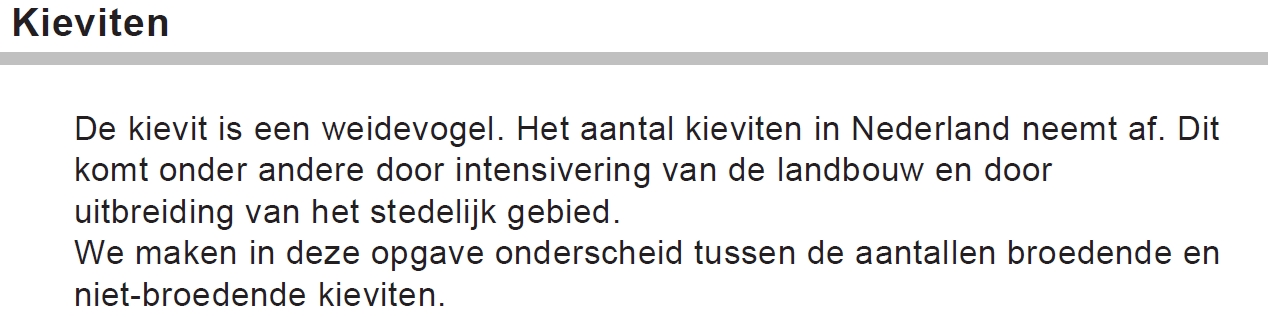 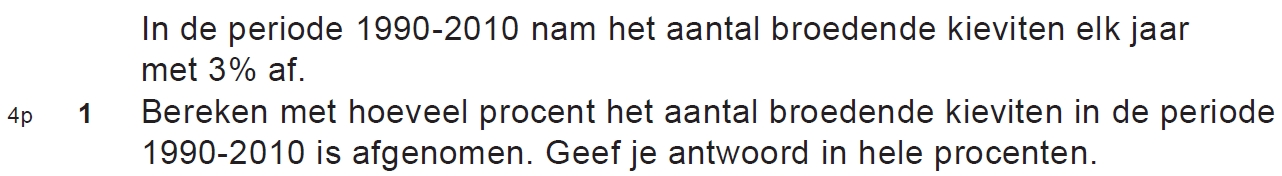 1
1
1
1
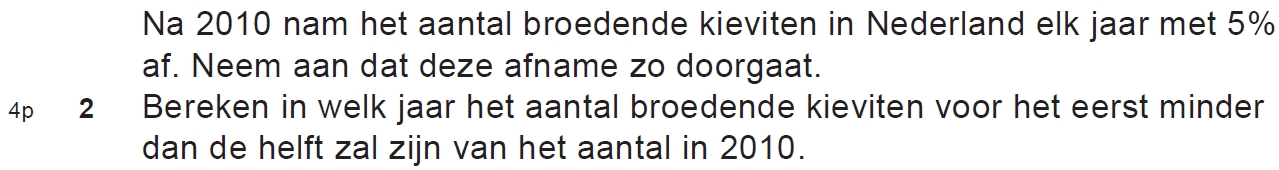 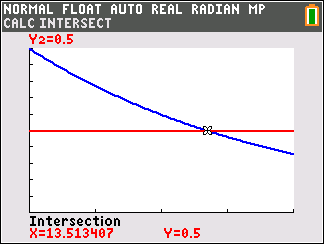 1
Los op:
Voer in:
1
Calc – intersect op venster
geeft
1
Het aantal broedende kieviten wordt éénmaal per jaar geteld
1
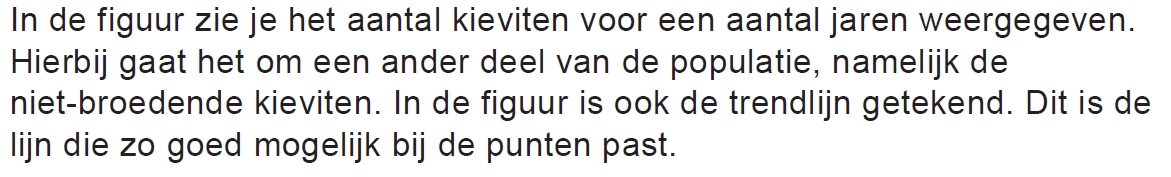 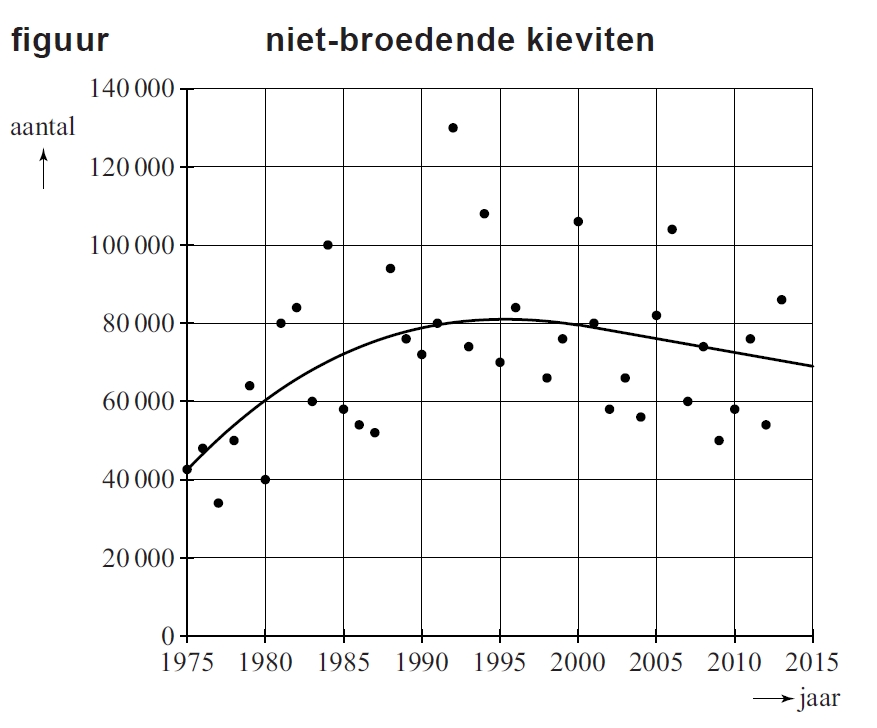 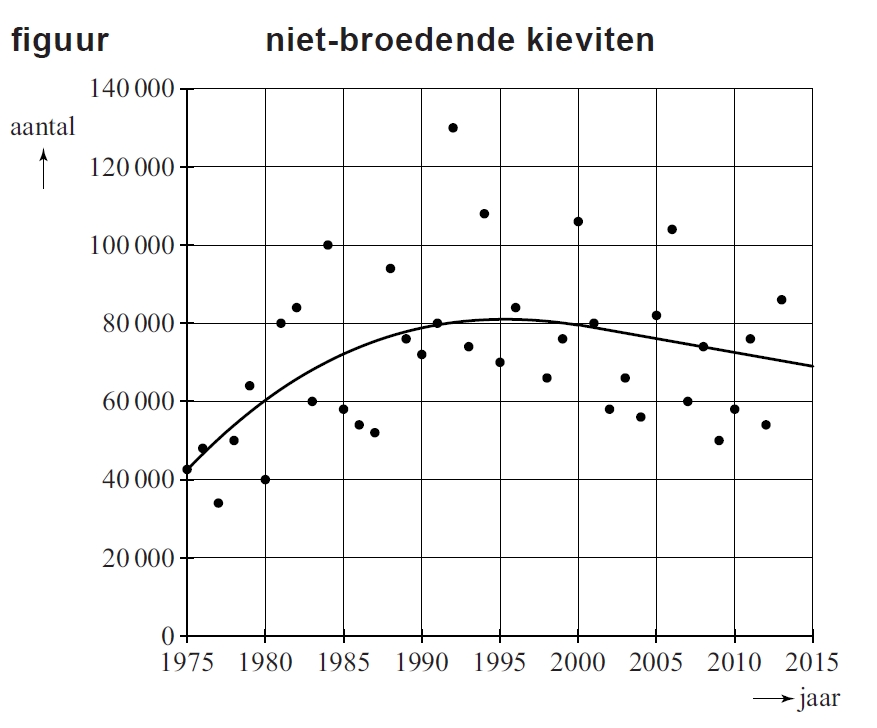 Afwijking is het grootst in
Lees af:
1
(nieuw)
punt
trendlijn
1
(oud)
1
1
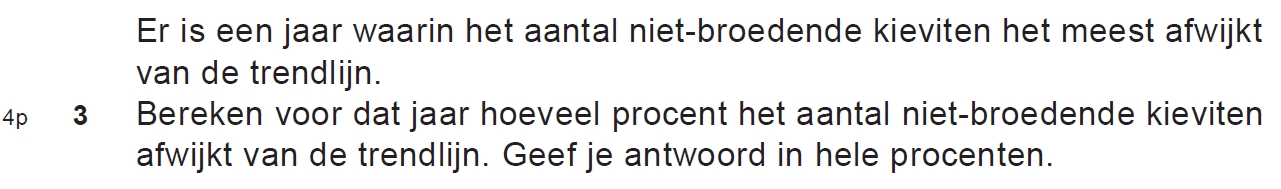 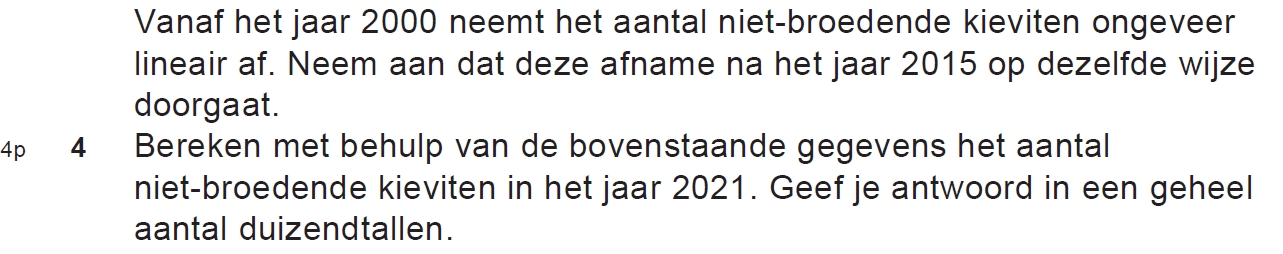 lineair extrapoleren
Lees af:
1
De afname per jaar is
1
1
1
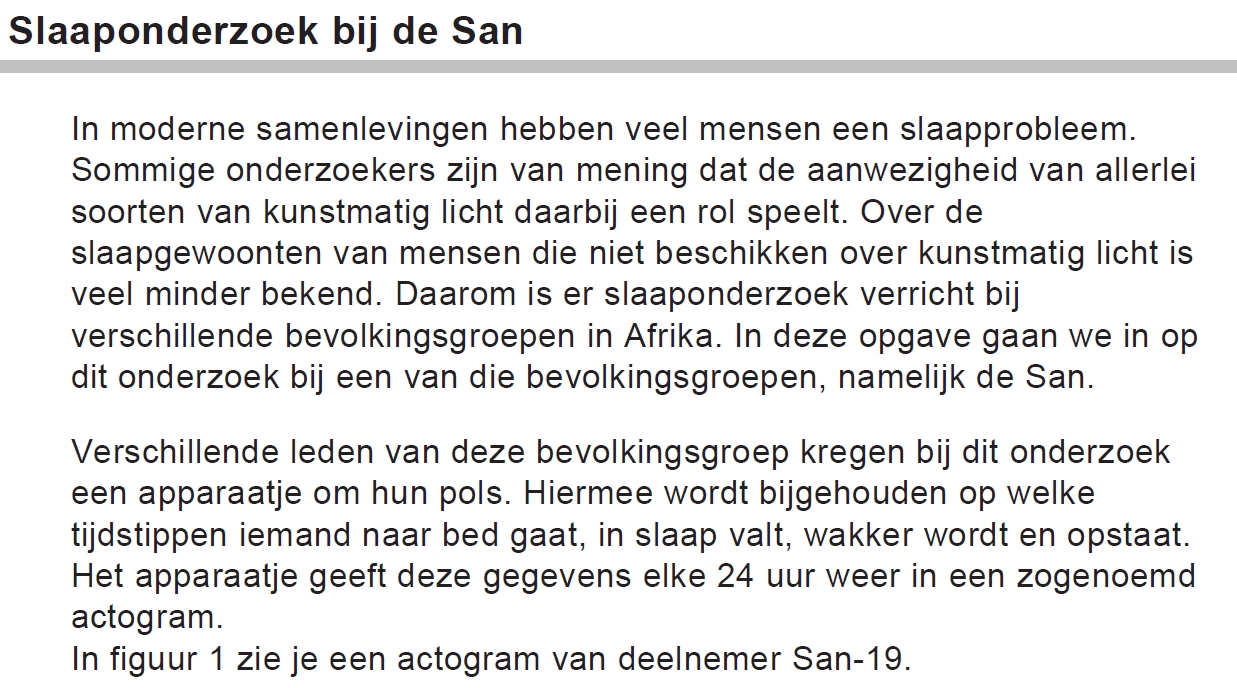 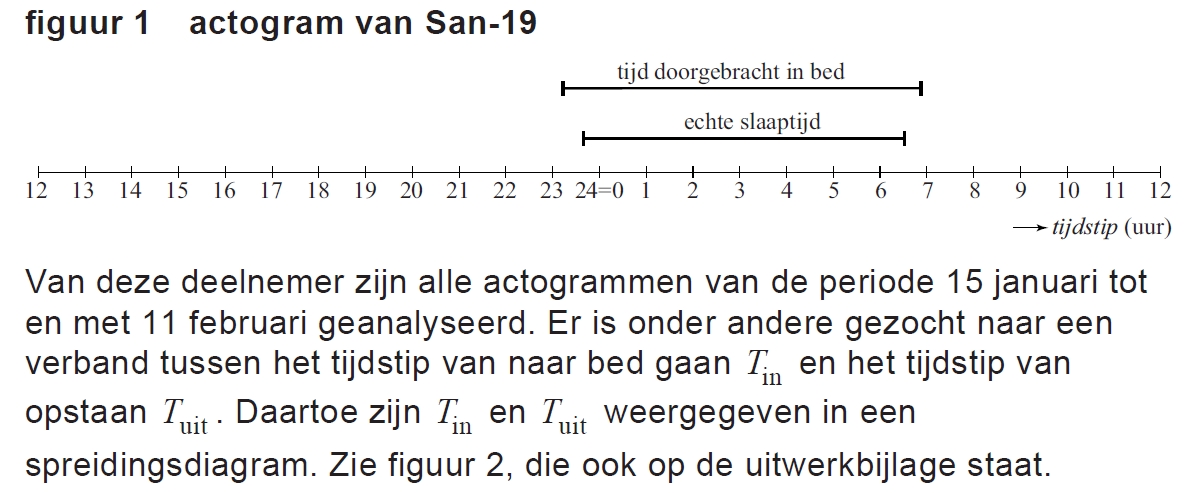 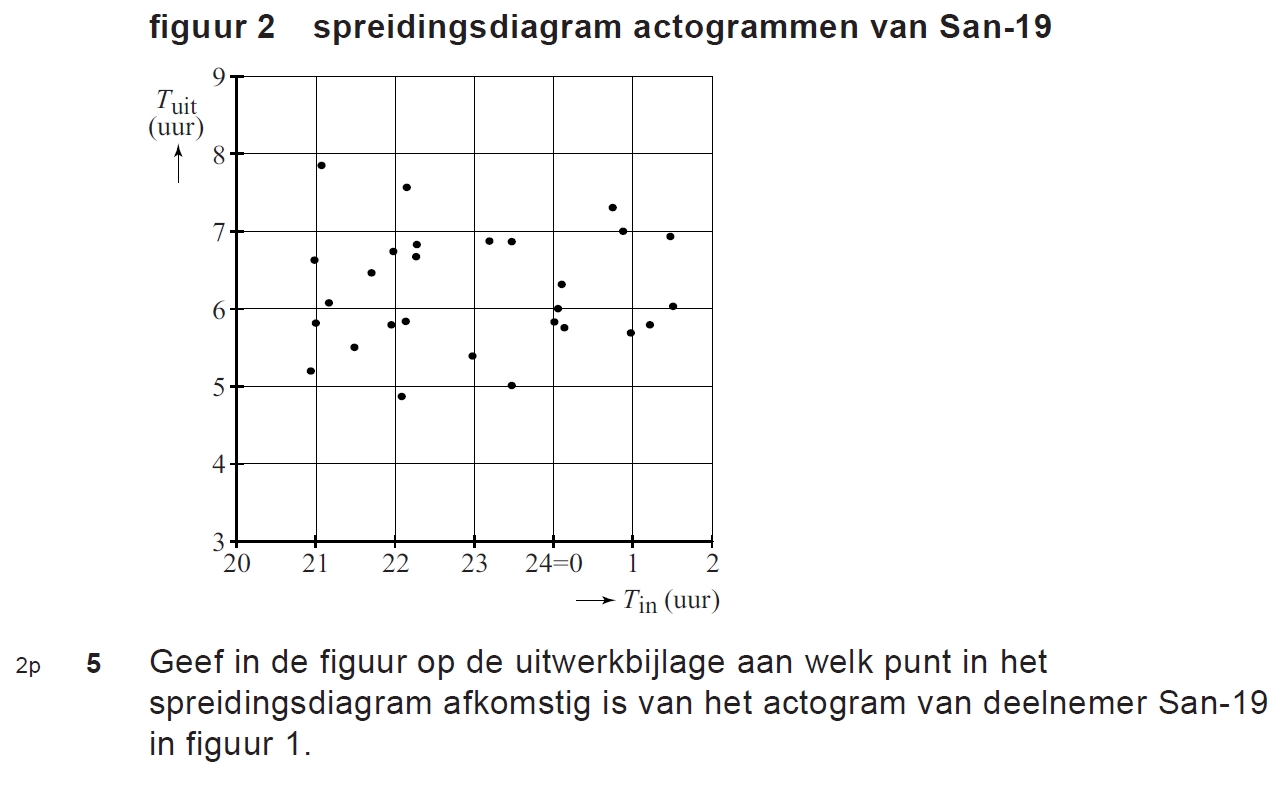 Zie figuur 
2
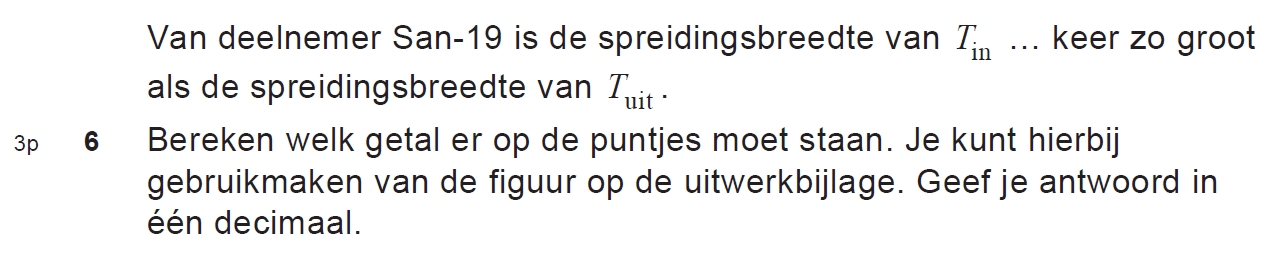 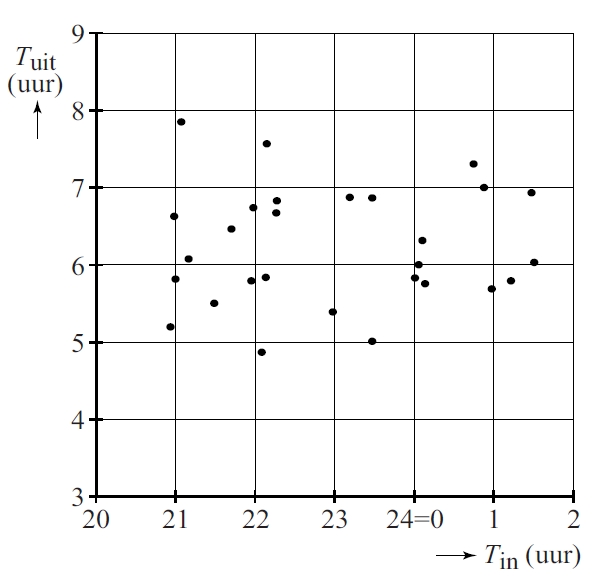 verschil
1
verschil
1
1
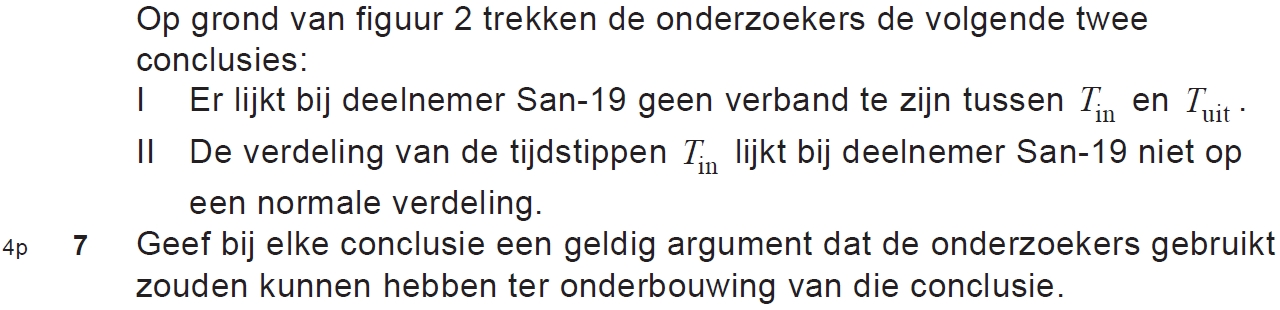 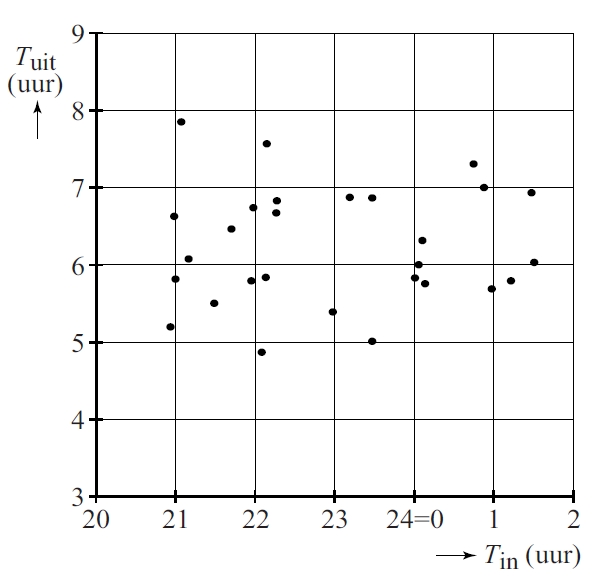 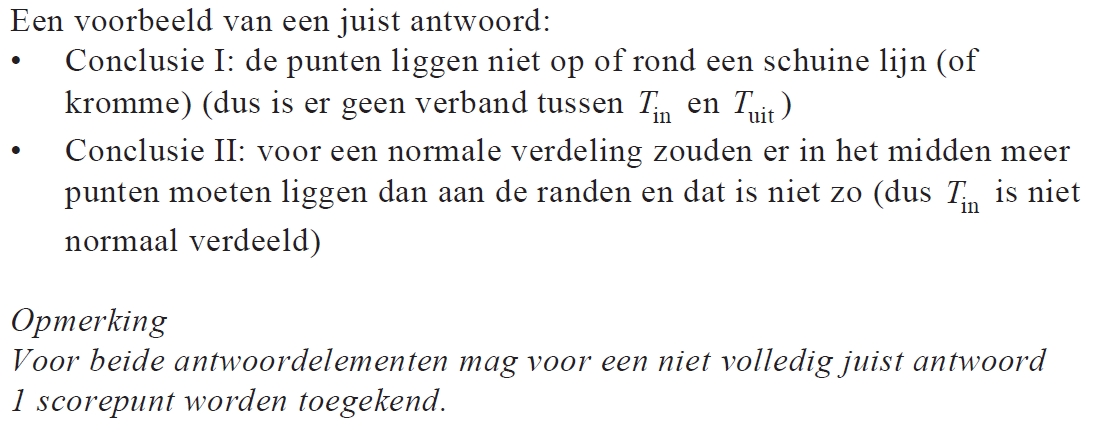 2
2
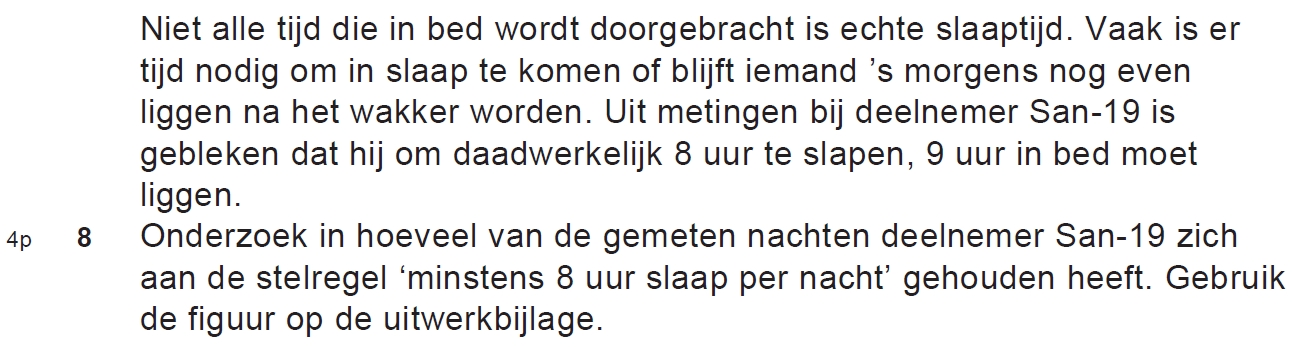 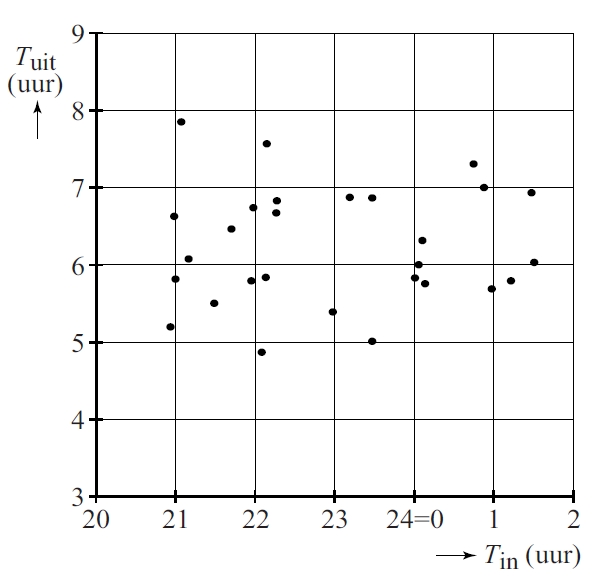 San-19 moet 9 uur in bed liggen.
1
1
1
1
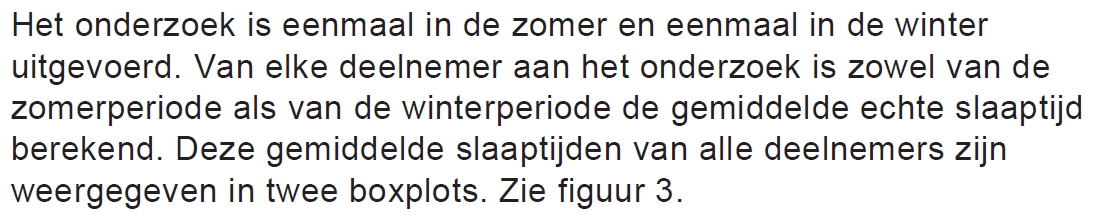 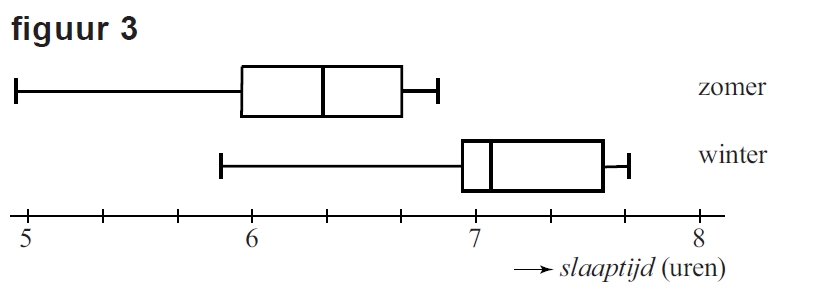 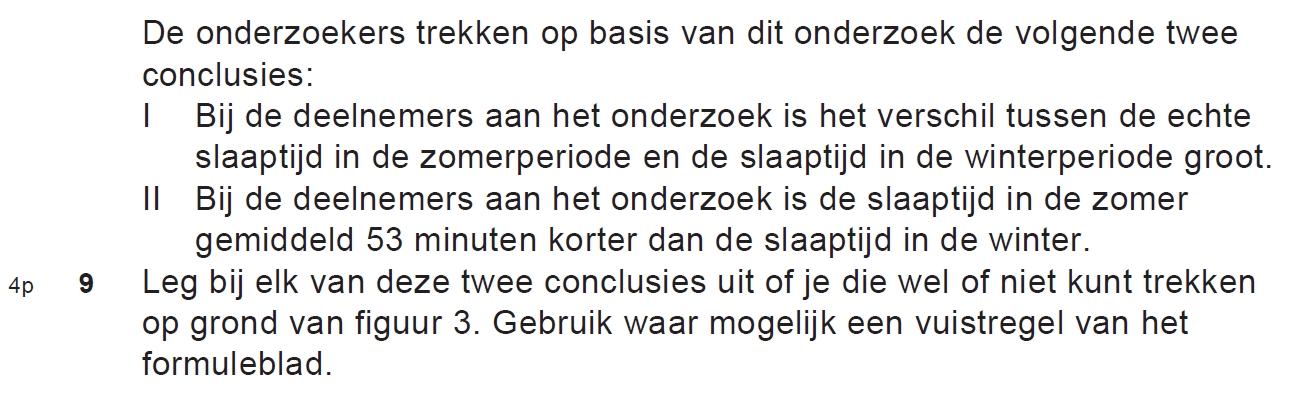 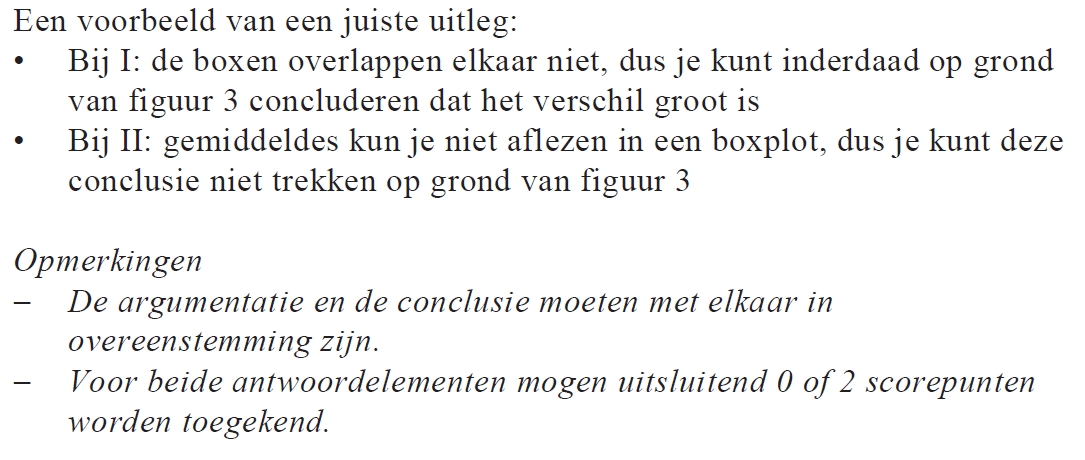 2
2
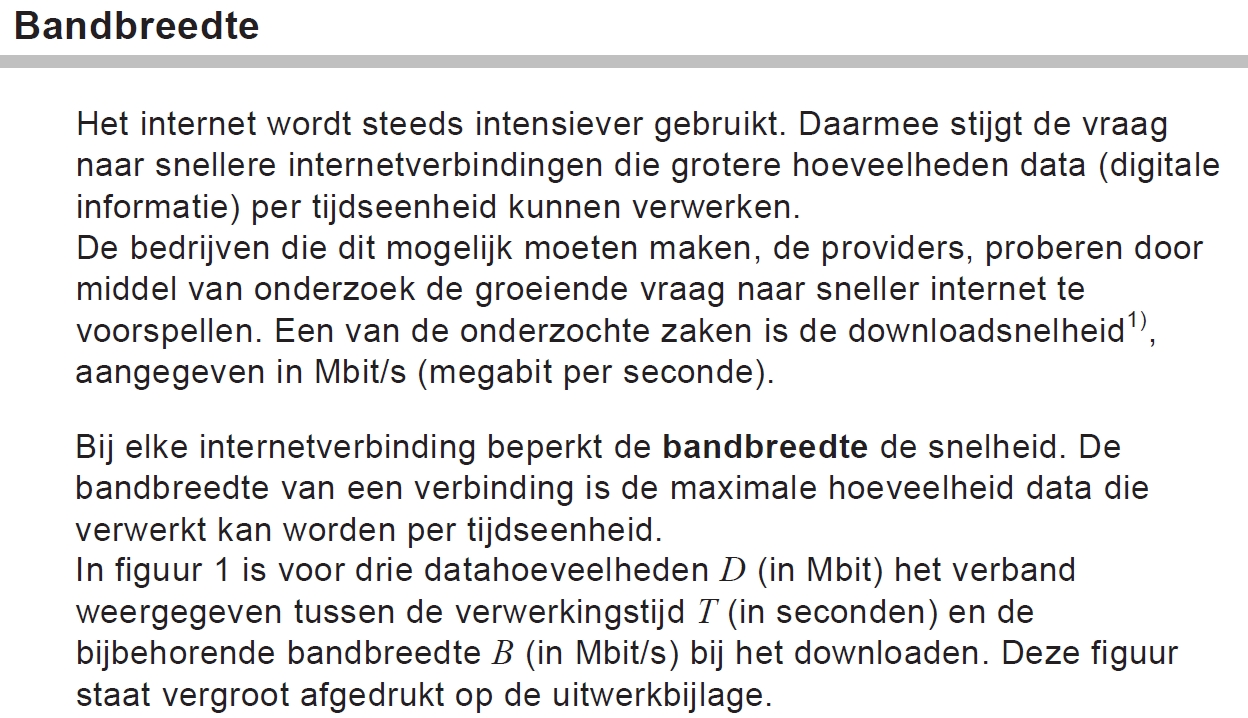 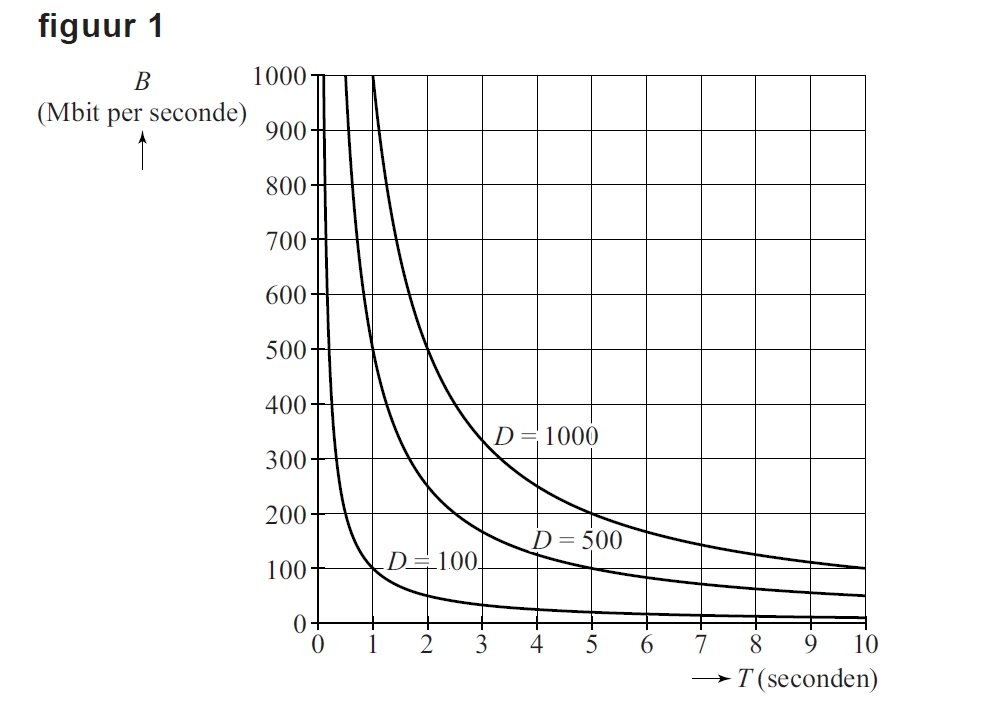 1
1
1
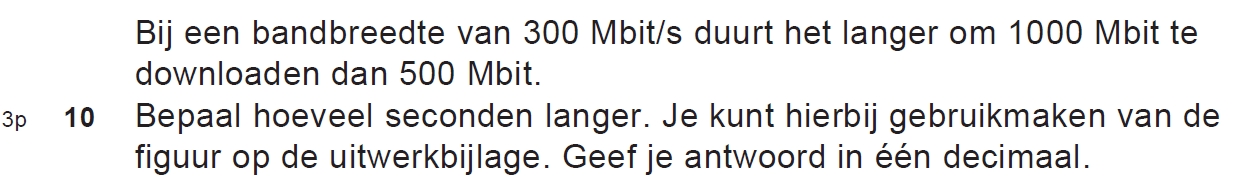 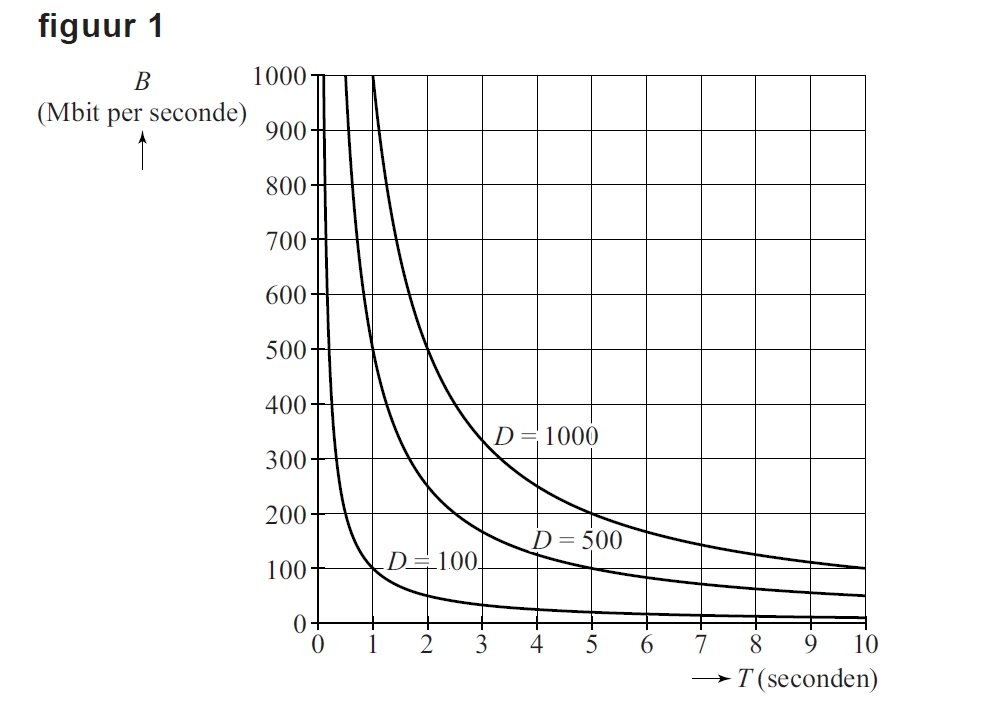 1
Vul een punt in,
1
geeft
dus
1
Formule:
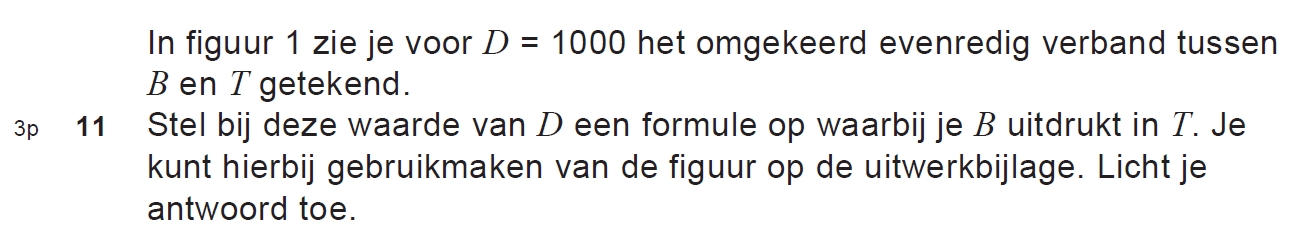 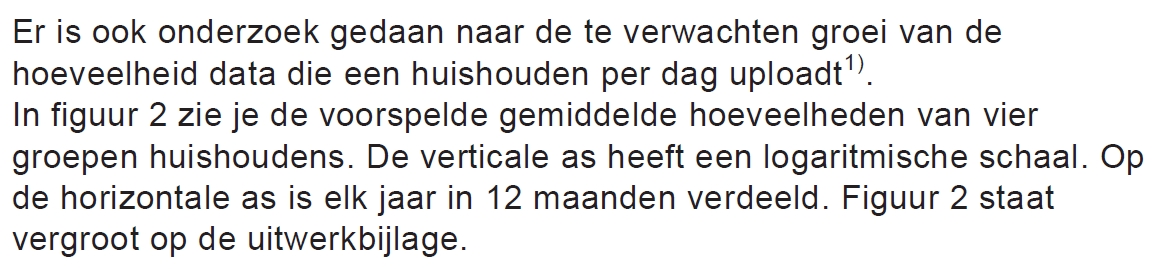 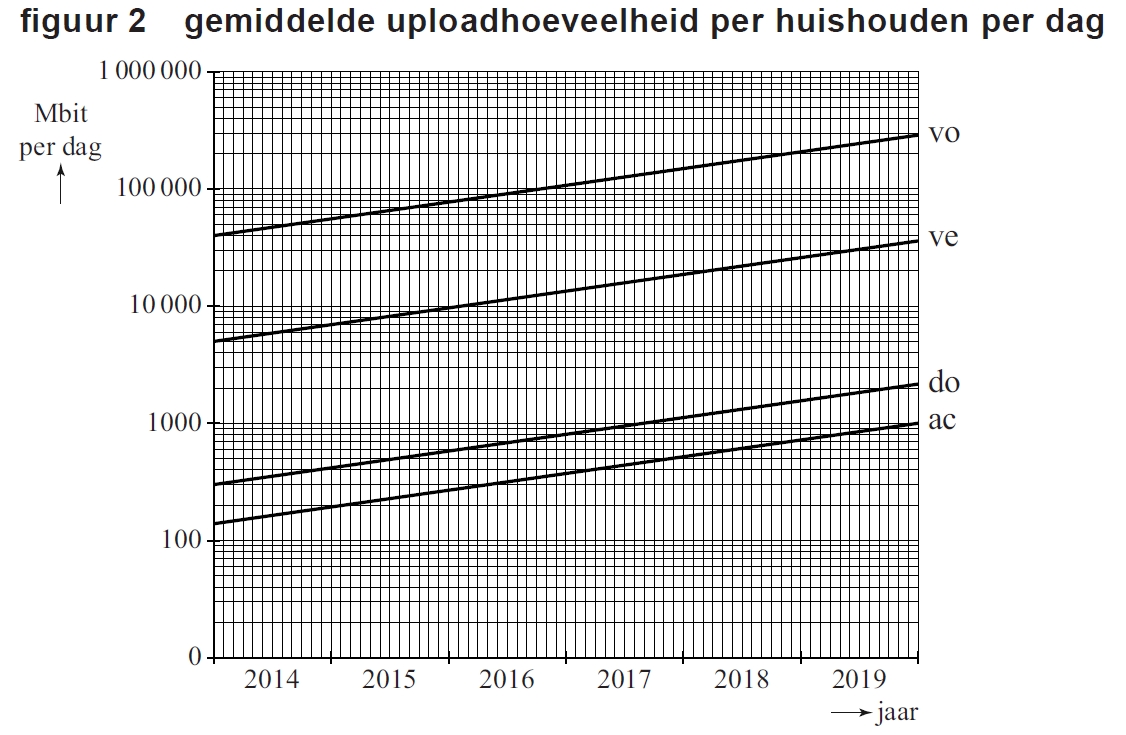 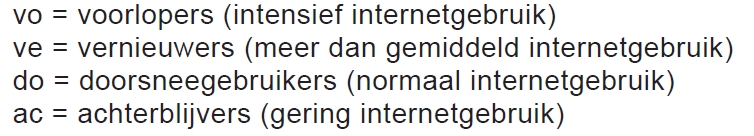 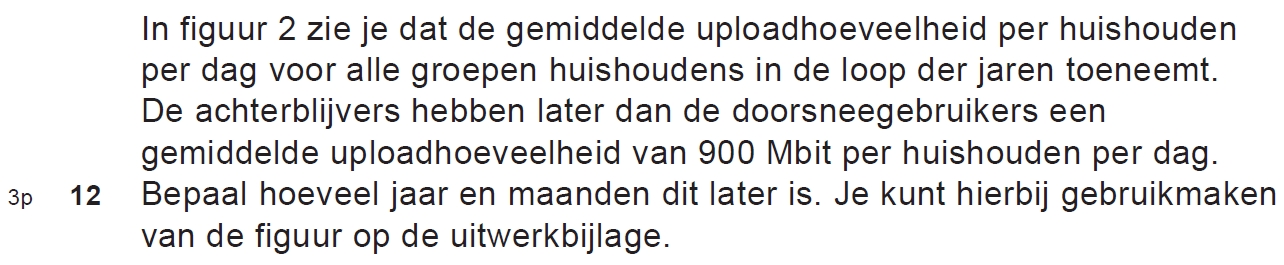 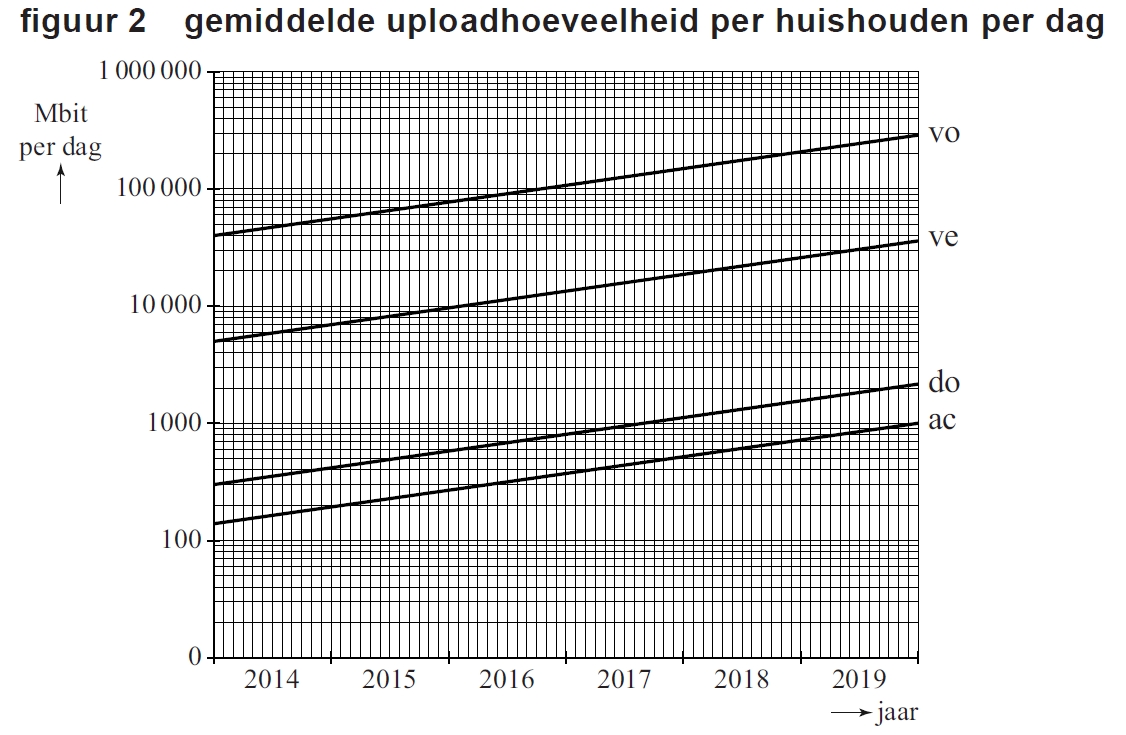 Doorsneegebruikers:
1
1
Achterblijvers:
1
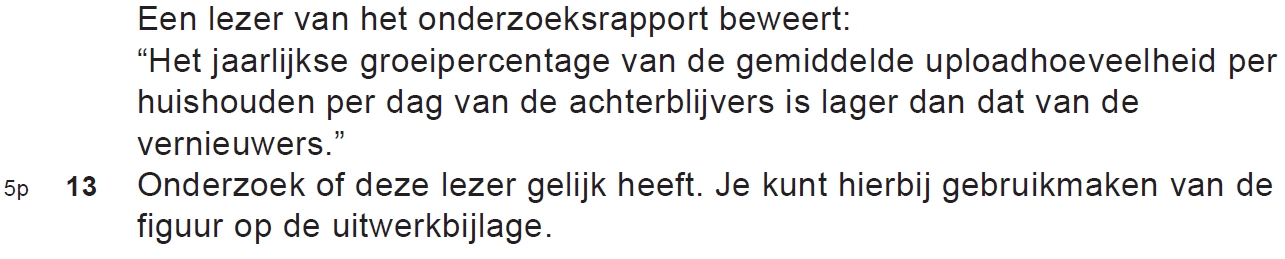 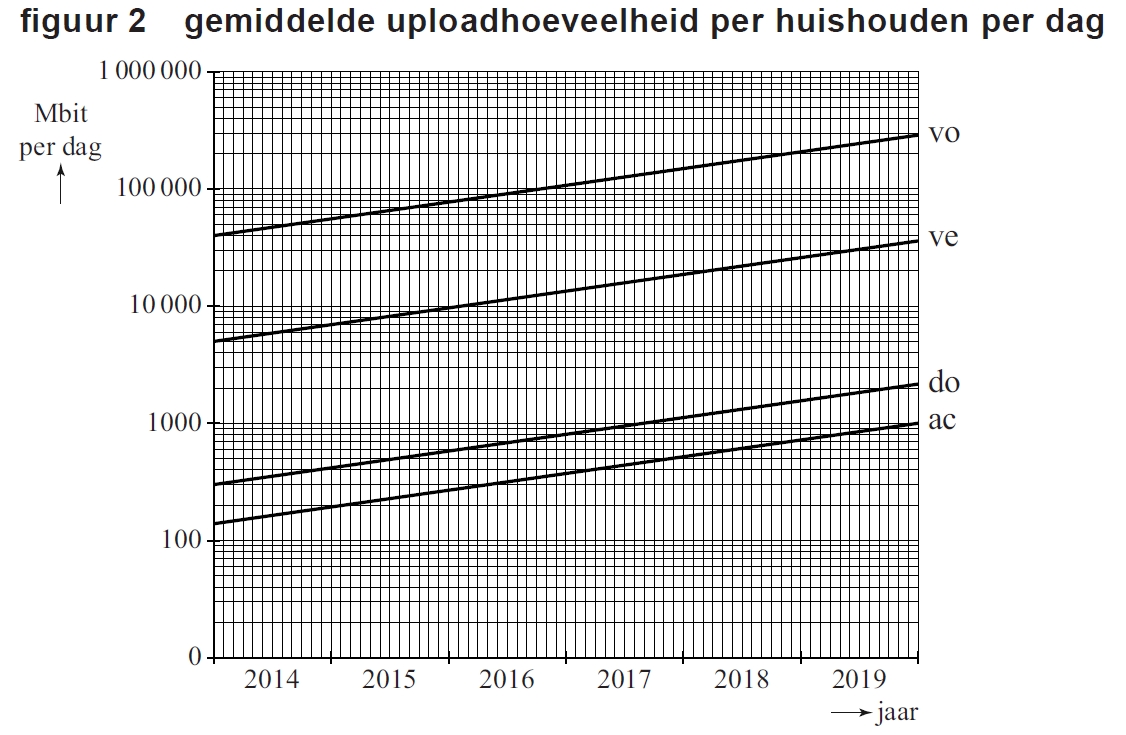 In de figuur lopen de lijnen van de achterblijvers 
en de vernieuwers evenwijdig
2
Bij evenwijdige lijnen op enkellogaritmisch papier
 is er sprake van gelijke (jaarlijkse) groeifactoren 
(of groeipercentages)
2
1
De conclusie: de lezer heeft ongelijk
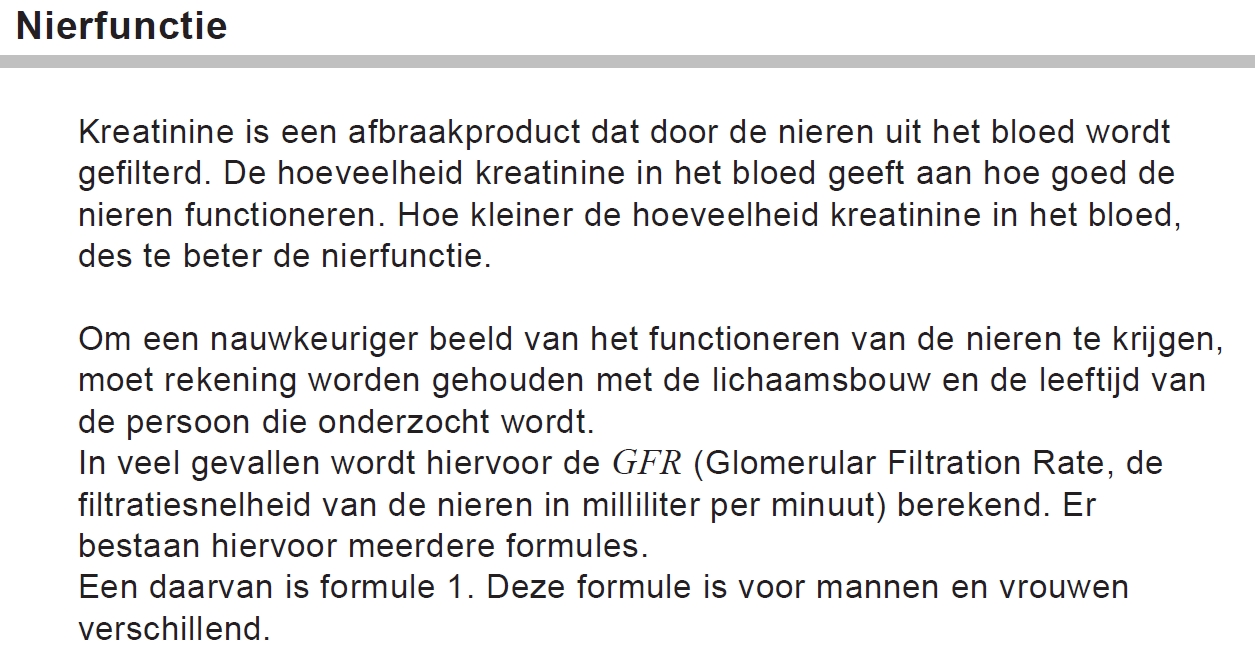 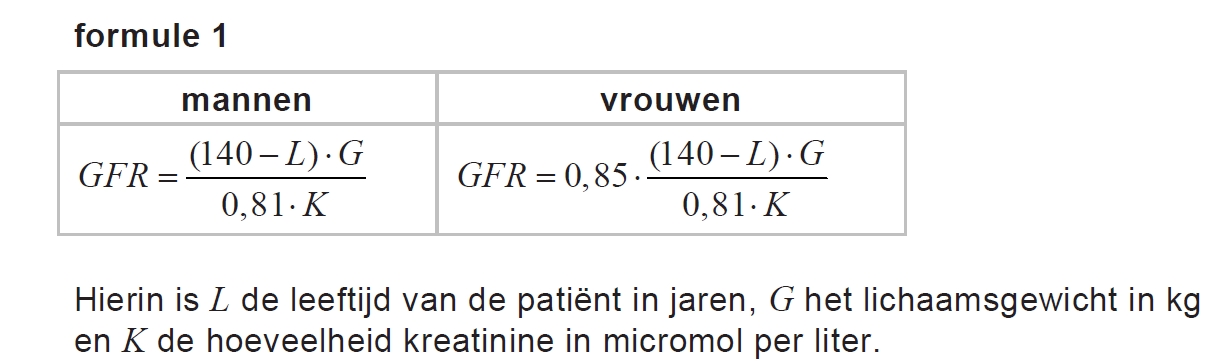 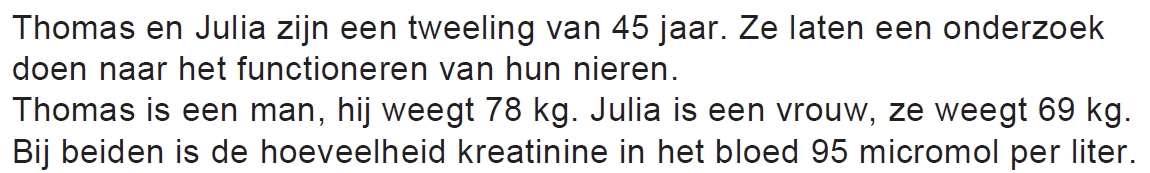 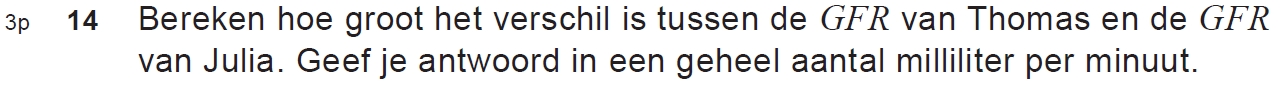 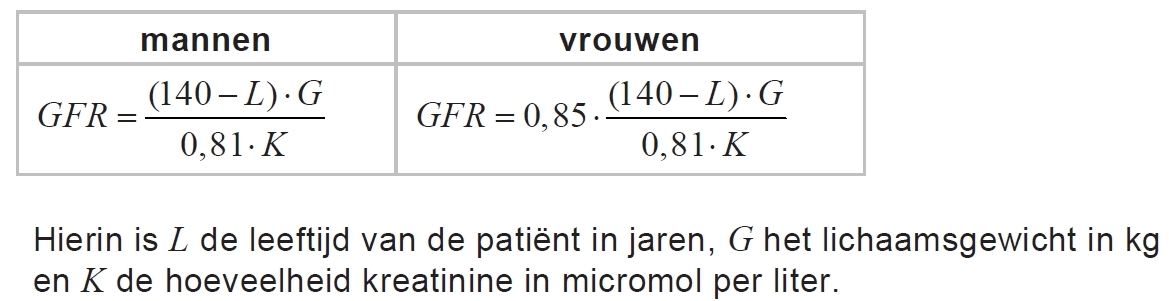 Thomas:
Verschil:
1
Julia:
1
1
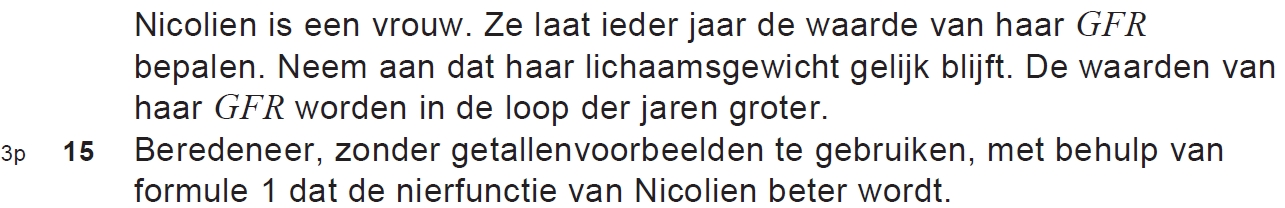 Uit de tekst: 
Hoe kleiner de hoeveelheid kreatinine in het bloed,
des te beter de nierfunctie.
1
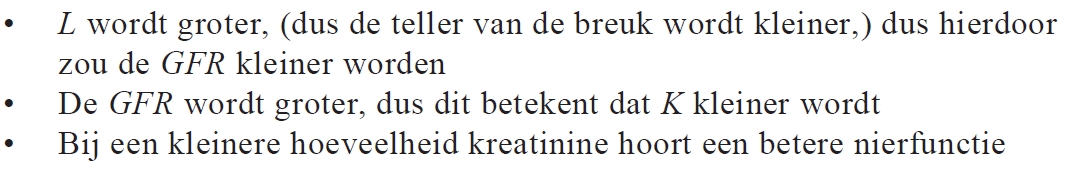 1
1
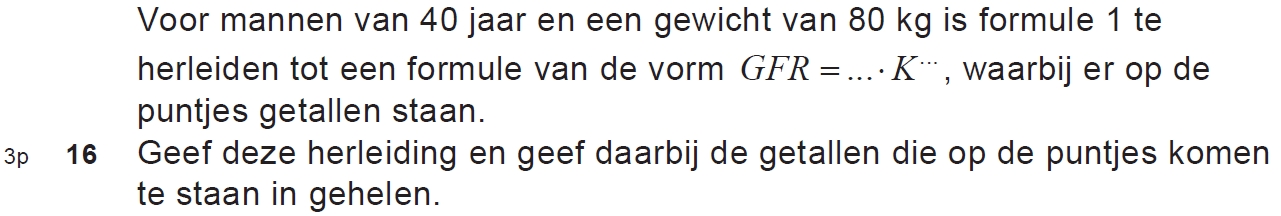 invullen geeft:
1
1
1
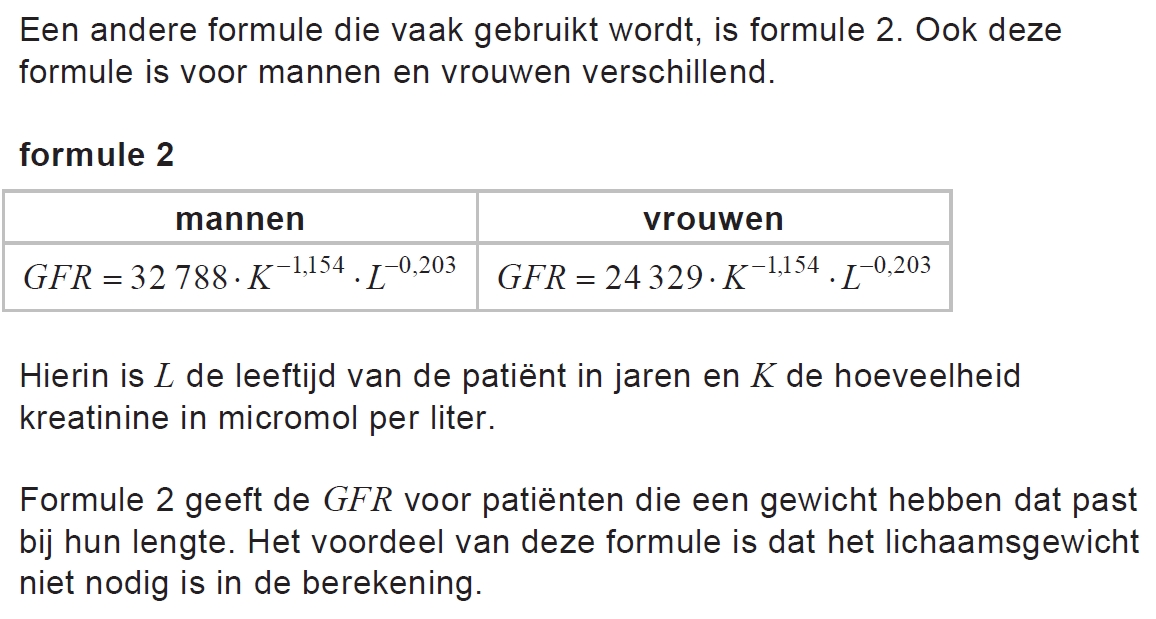 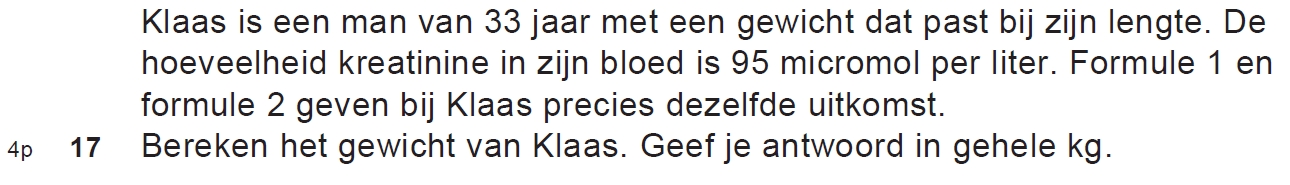 Formule 1:
1
Formule 2:
1
1
1
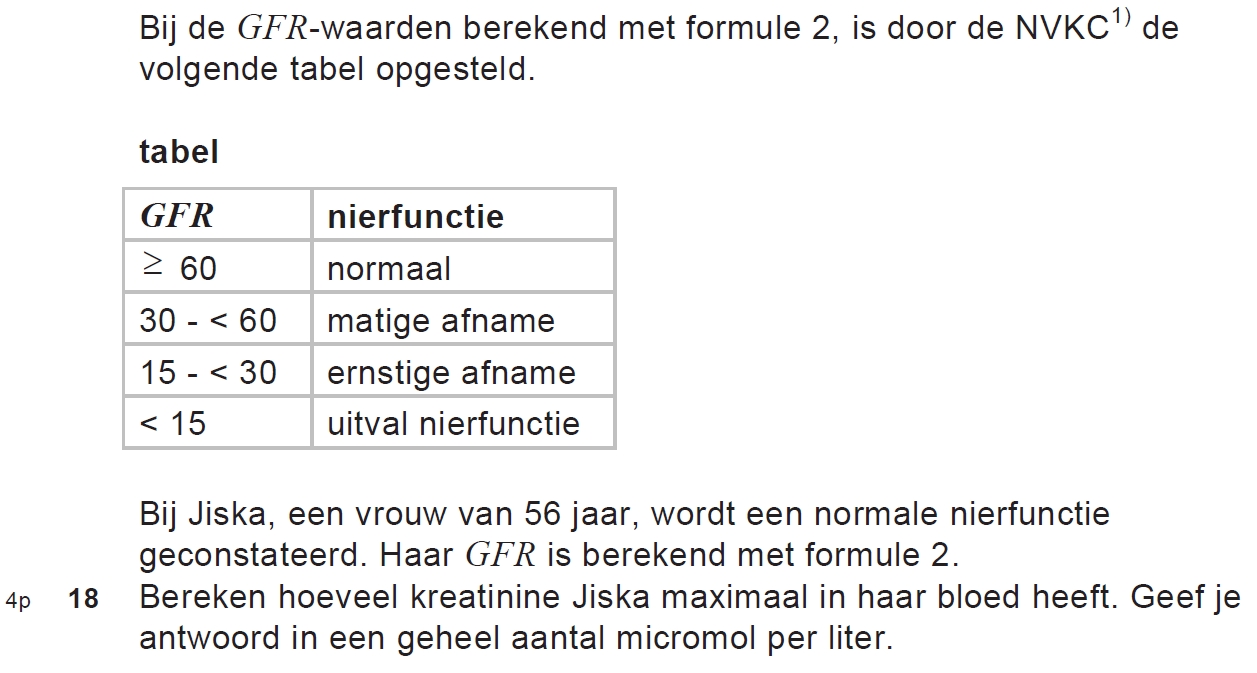 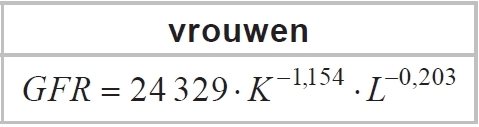 1
1
1
1
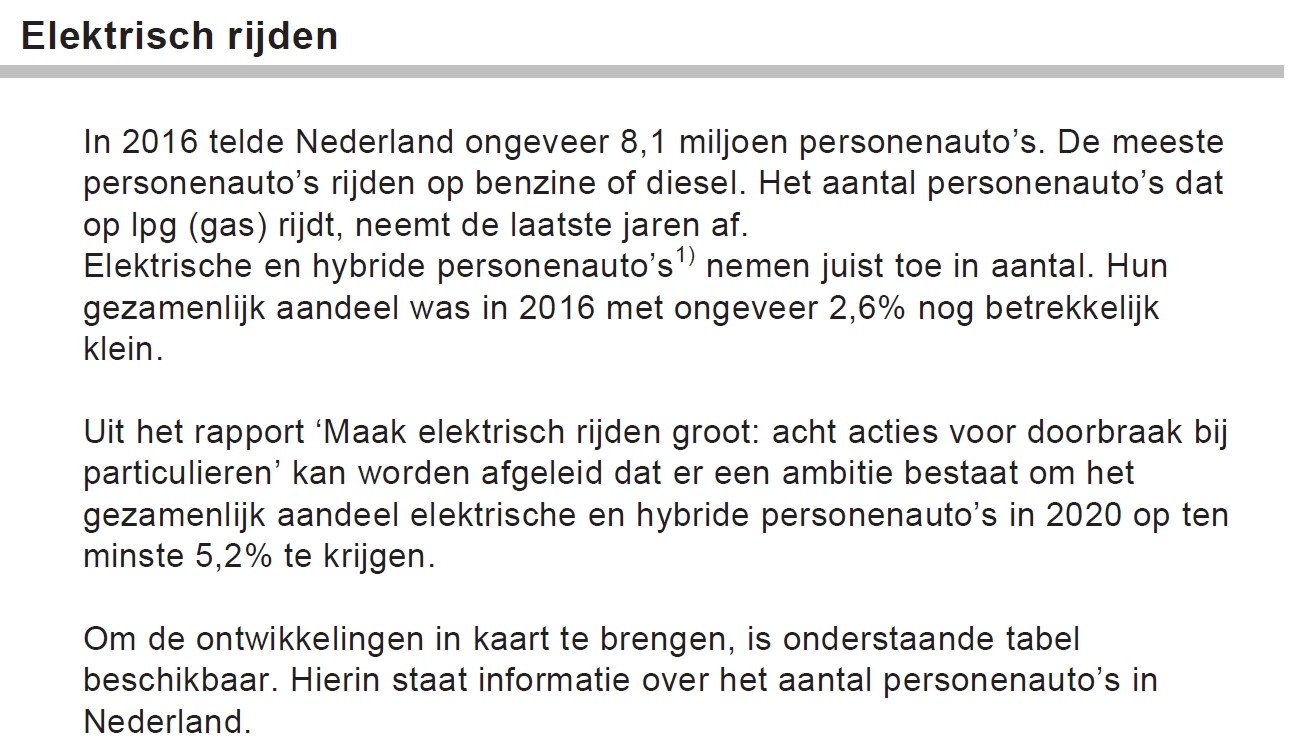 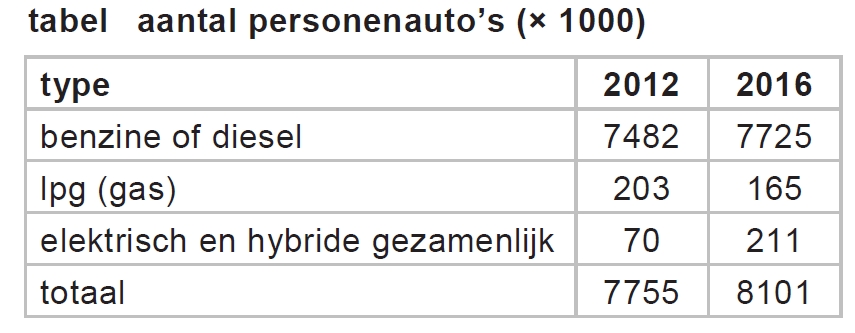 lineair
lineair
exponentieel
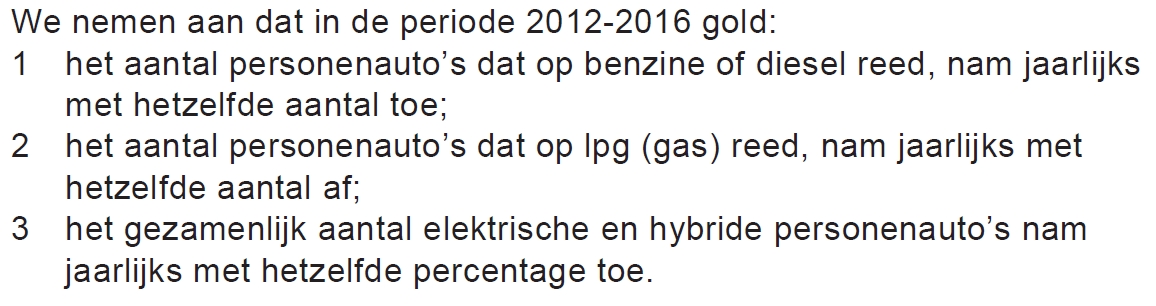 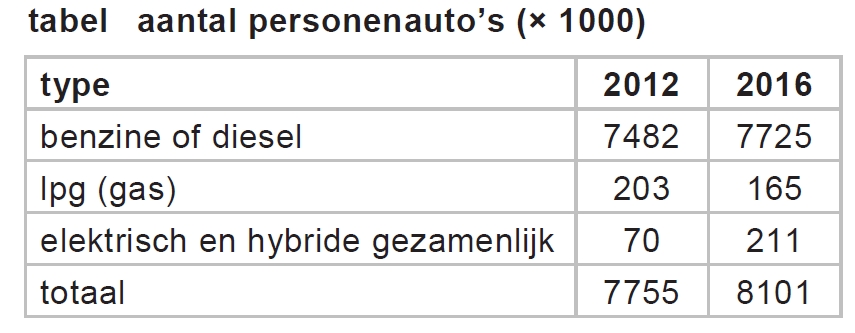 lineair
lineair
exponentieel
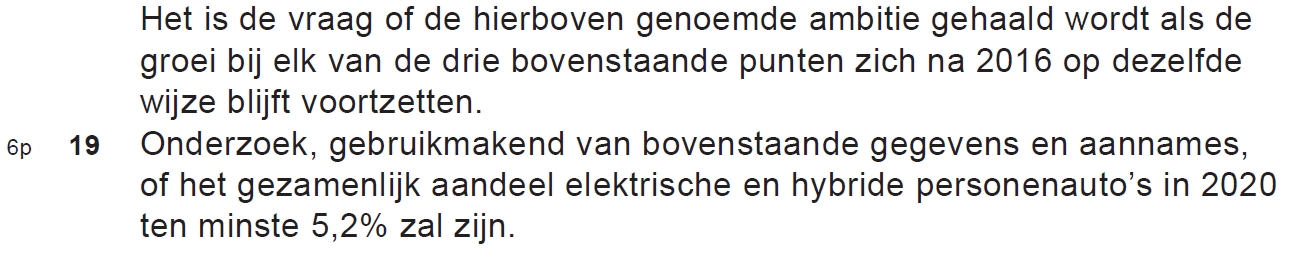 1
1
Elektrisch en hybride heeft een groeifactor van
per 4 jaar.
1
1
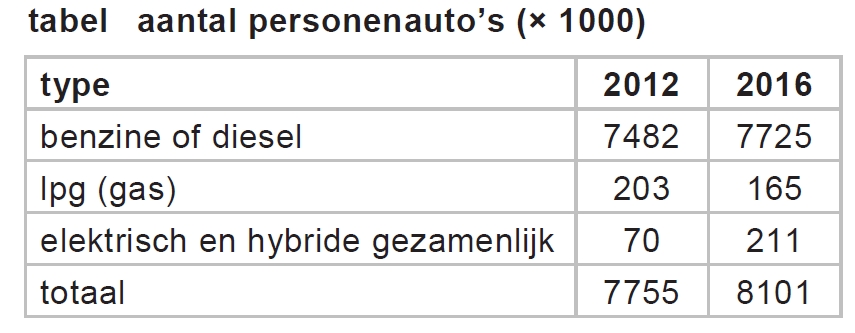 lineair
lineair
exponentieel
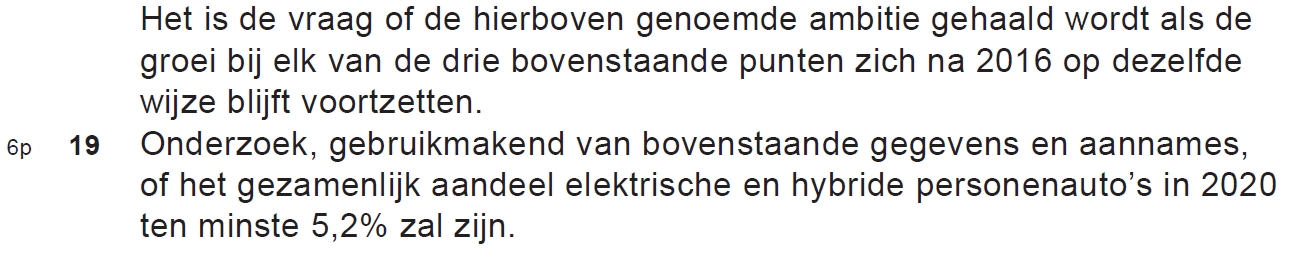 1
Het gezamenlijk aandeel elektrisch en hybride is dus
1
De genoemde ambitie
wordt gehaald.